Vital StatisticsProbability and Statistics for Economics and Business
William H. Sandholm
University of Wisconsin-Madison
Brett A. Saraniti
Northwestern University
Chapter 3
Random Variables
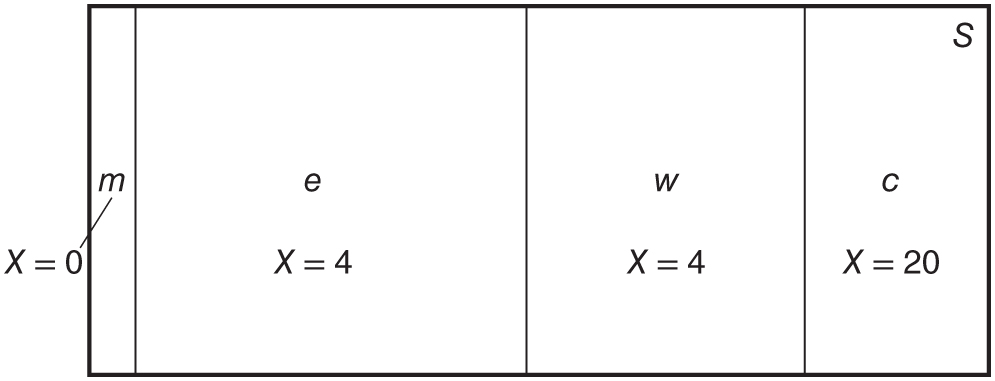 Figure 3.1:  Probability diagram of the random variable X.
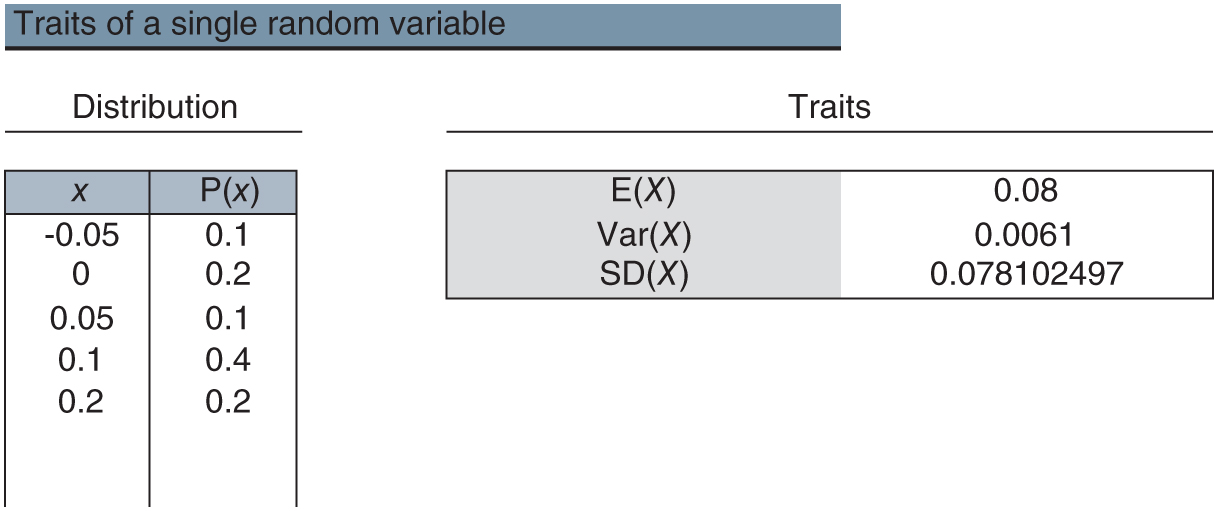 Figure 3.2:  traits.xlsx/1_RV
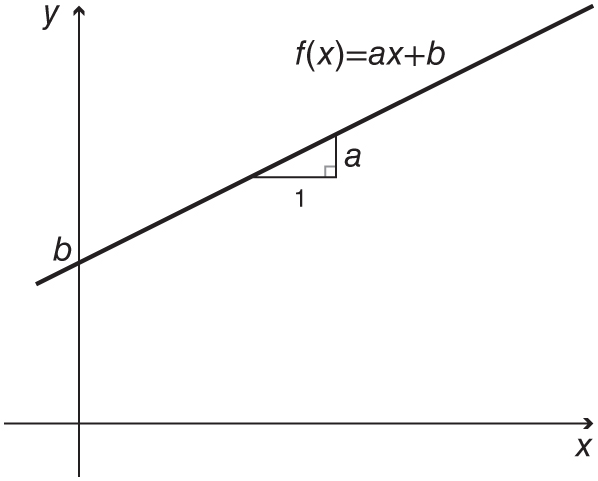 Figure 3.3:  A linear function.